Теорема косинусов
Квадрат стороны треугольника равен сумме квадратов двух других сторон минус удвоенное произведение этих сторон на косинус угла между ними.
Дано:   АВС
Доказать:
a = b + c –2bc*cosA
С
А
В
Доказательство:
Пусть в треугольнике  АВС  АВ = с, ВС = а, АС = b.  Введем систему координат  с началом в точке А.
у
(bcosA; bsinA)
С
b
a
х
А
(с; 0)
В
c
(0;0)
Доказательство:
Пусть в треугольнике  АВС  АВ = с, ВС = а, АС = b.  Введем систему координат  с началом в точке А. Тогда  В (с; 0),                С (bcosA; bsinA). 
Найдем расстояние ВС:
ВС  = а  = (bcosA – c) + b sin A = b cos A + b sin A  - 2bc cosA + c = b + c - 2bc cosA
2
2
2
2
2
2
2
2
2
2
2
2
ЧТД
Выразим косинус угла из теоремы косинусов
1. Что значит «решить треугольник» ?
2. Сформулируйте основные задачи  на решение треугольников
3. Используя рисунки, составьте план решения задач
В
1)
Найти: АВ, А, В
а
γ
b
С
А
По двум сторонам и углу между ними
В
2)
Найти:  В, АВ, ВС
А
b
γ
α
С
По стороне и двум прилежащим к ней углам
В
3)
а
Найти:  А, В, С
с
b
С
А
По трем сторонам
Задача о футболисте.
Футбольный мяч находится в точке А футбольного поля на расстояниях 23 м и 24 м от оснований В и С стоек ворот.
 Футболист направляет мяч в ворота. Найдите угол α попадания мяча в ворота, если ширина ворот равна 7 м.
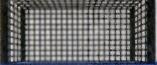 С
В
7 м
23 м
24 м
α
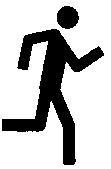 А
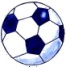 Математическая модель задачи
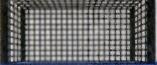 С
В
7 м
Решим треугольник АВС (задача 1) и найдем угол А, равный α.
По теореме косинусов определим cos A
23 м
24 м
α
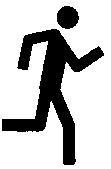 Угол α находим по таблице: α ≈ 1657
А
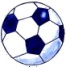